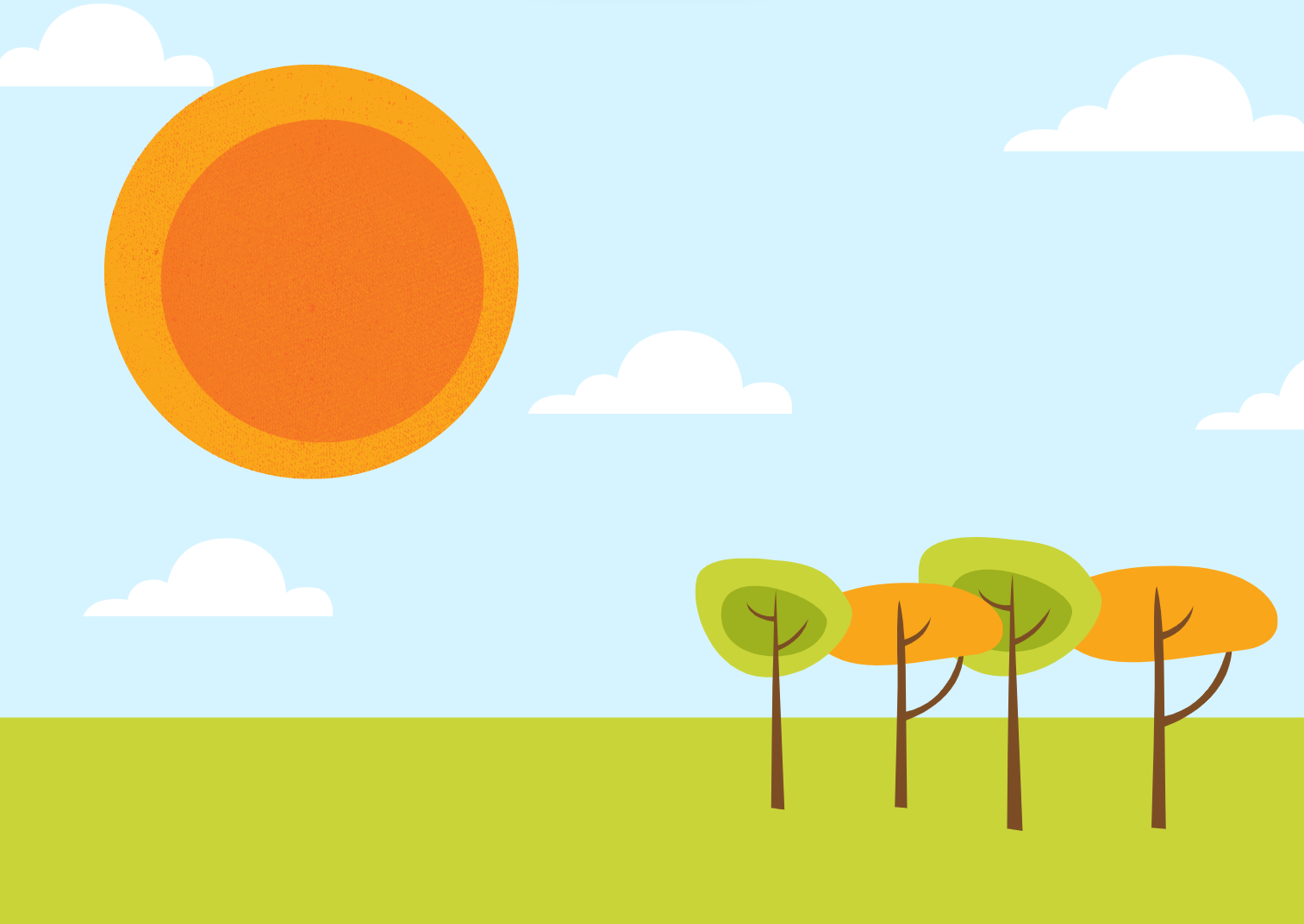 5. týden března
(28.3. – 1.3.)
8.C
Mnohočleny – násobení, vzorce
Thaletova věta
CÍLE TÝDNE A TÝDENNÍ PLÁN
K násobení mnohočlenů využiji vzorce – odvodím je, nebo si je zapamatuji
Vysvětlím, co je Thaletova kružnice a využiji jejích vlastností při rýsování trojúhelníku
Vypracuj pracovní list, který dostaneš na první hodině týdne
TDÚ je také uložený v Teams
Všechny úlohy vyřeš, vždy uváděj i své postupy řešení
Správné řešení bude ve čtvrtek po 15. hodině v Teams
Na páteční hodině se můžeš zeptat na případné nejasnosti
Na páteční konzultační hodině si test za únor dopíší ti, kteří jej ještě nepsali a ti, kteří si chtějí vylepšit známku.
Zkusíme si rýsovat útvary, které jsou definované pomocí společné vlastnosti
Budeme hledat společné vlastnosti útvarů
1. hodina týdne
MNOŽINY BODŮ DANÉ VLASTNOSTI

POTŘEBUJEME VŠECHNY RÝSOVACÍ POTŘEBY!!
2. hodina týdne
Ukážeme si, jak funguje známý vzorec pro úpravu mnohočlenů
Procvičíme násobení mnohočlenů
NÁSOBENÍ MNOHOČLENŮ
(a + b)^2
3. hodina týdne
Odvodíme další vzorce, které pomáhají k násobení mnohočlenů
Procvičíme práci se vzorci
DALŠÍ VZORCE PRO NÁSOBENÍ MNOHOČLENŮ
4. hodina týdne
Odpočineme si od mnohočlenů a odvodíme si jednu důležitou množinu bodů
THALETOVA VĚTA
5. hodina týdne
Vrátíme se k učivu tohoto týdne – procvičíme a doděláme vše, v čem nemáme úplně jasno
OPAKOVÁNÍ, PROCVIČOVÁNÍ